Millennium High SchoolAgenda Calendar
9/8/16
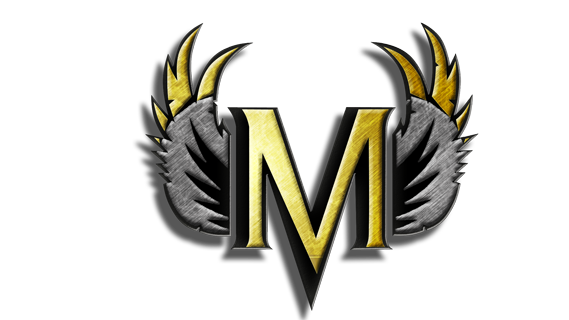 “You are never too old to set another goal or to dream a new dream. ” 
-C.S. Lewis
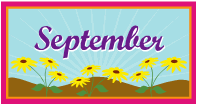